Музыкальная драматургия – развитие музыки
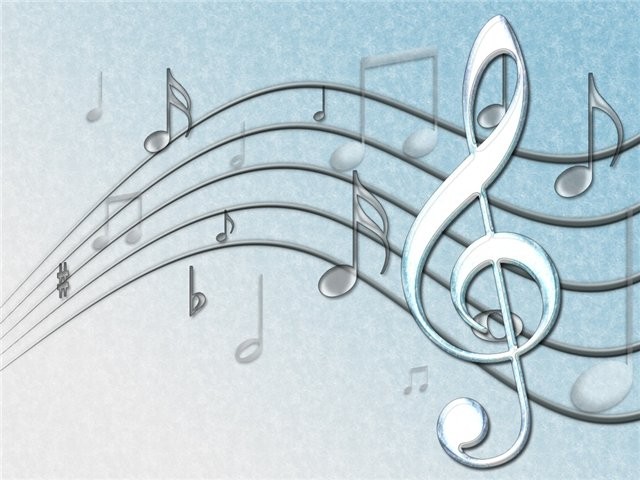 Термин 
МУЗЫКАЛЬНАЯ ДРАМАТУРГИЯ связан с раскрытием музыкальных образов, его используют для характеристики вокальной и инструментально – симфонической музыки 
 О музыкальной драматургии говорят применительно к 
 музыкально-сценическим, театральным произведениям: 
опере, балету, оратории и т.д.
Главное в музыке, как и в жизни Развитие
Подобно тому, как год от года меняется внутренний мио человека, так же меняются внутри одного произведения 
   музыкальные интонации, темы, мелодии
   Эти изменения отражаются 
    в форме музыкального произведения, 
    способах развития музыкального   материала
Способы развития музыки
Повторение (повтор) – развитие образного строя произведения, повторение одинаковых звуков или их сочетаний в известной последовательности  
(трехчастная форма - АВА, форма рондо - АВАСАДА, куплетная форма в песне)
     Контраст – сопоставление в музыке двух разнохарактерных приемов. 
      Контрасты встречаются всюду: в гармонии, мелодии, ритме, темпе, оркестровке, динамике.
Варьирование – повторение с изменением главной музыкальной темы, древнейший способ развития музыки, встречается в народных песенно-танцевальных жанрах, основанных на импровизации. 
     Широко применяется в симфонической, оперной, камерной инструментальной музыке.
П.и. Чайковский «Симфония» № 4 - финал
Это пример вариационного развития
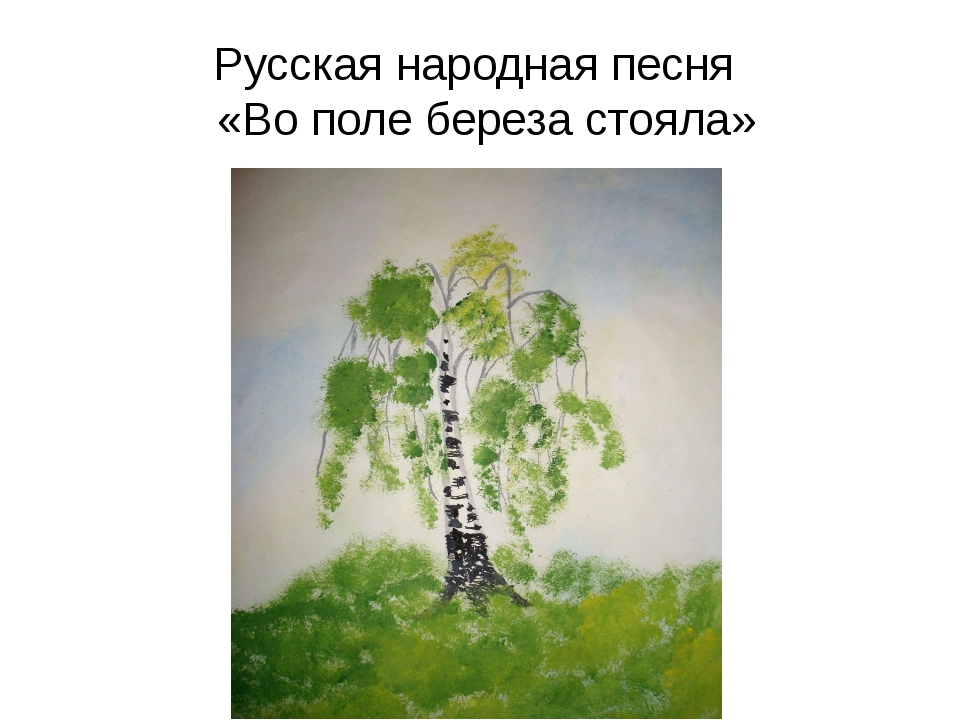 Ассоциируется с праздничным весельем, гуляньем
Разработка музыкального материала – более значительные изменения, при которых вместо целой мелодии излагаются целые фразы, интонации.
Секвенция – (следование) - перемещение мотива, повторение последовательности звуков на разной высоте, в восходящем или нисходящем движении. Создает ощущение движения.
Имитация – (подражание) - повторение темы или мотива в другом голосе музыкального произведения.
Благодаря имитации подчеркивается общность настроения, создается видимость диалога, «дружеской беседы»
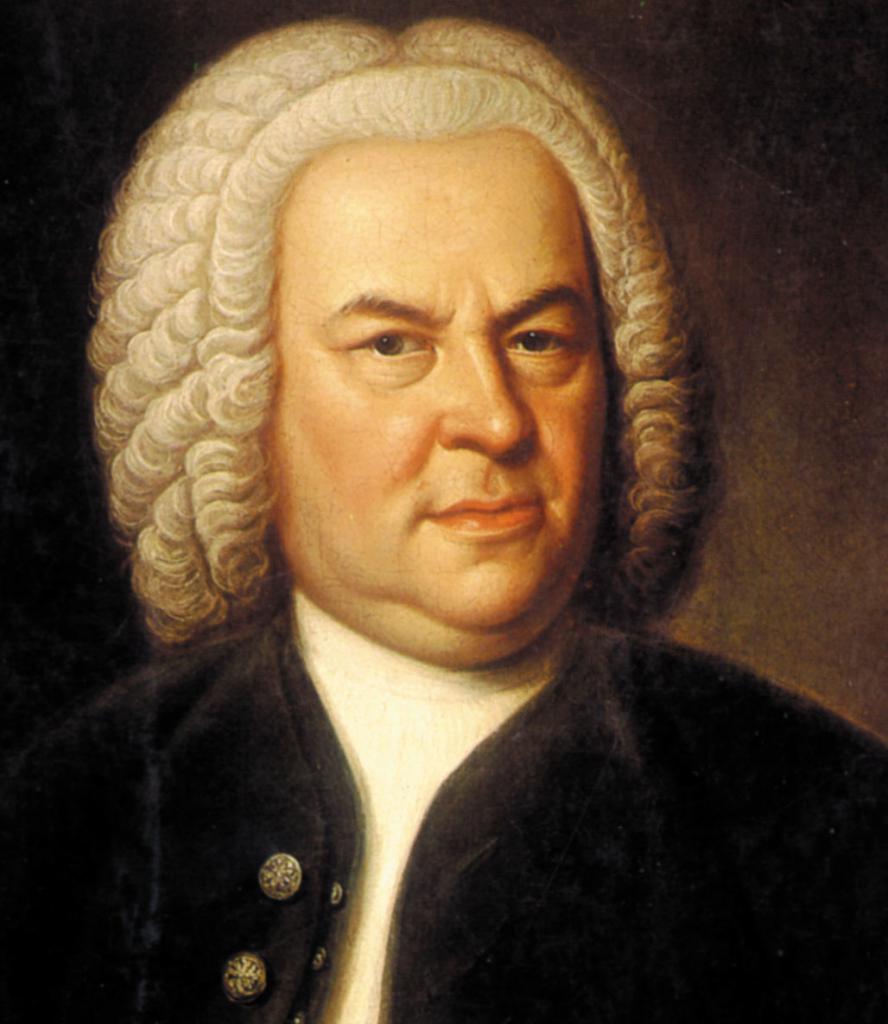 Иоганн Себастьян Бах Фуга ля минор
Пример имитации
Сонатное аллегро
Это форма, в которой пишутся первые части сонаты и симфонии,  выдержанные в быстром (allegro) темпе. 
Она складывается из трех больших разделов: экспозиции, разработки и репризы. 
Экспозиция - изложение двух центральных, контрастирующих друг другу музыкальных образов, создаваемых в главной и побочной партиях.
Разработка - развитие тем главной и побочной партий, столкновение и борьба их образов. 
Реприза - повторение экспозиции с новым соотношением образов главной и побочной партий, достигнутым в результате их борьбы в разработке.
Форма Сонатное аллегро действенна и динамична.она создает широкие возможности для реалистического отображения явлений объективной действительности  и душевной жизни человека в их внутренней противоречивости и непрекращающемся развитии. Форма Сонатное аллегро сложилась к середине XVIII века
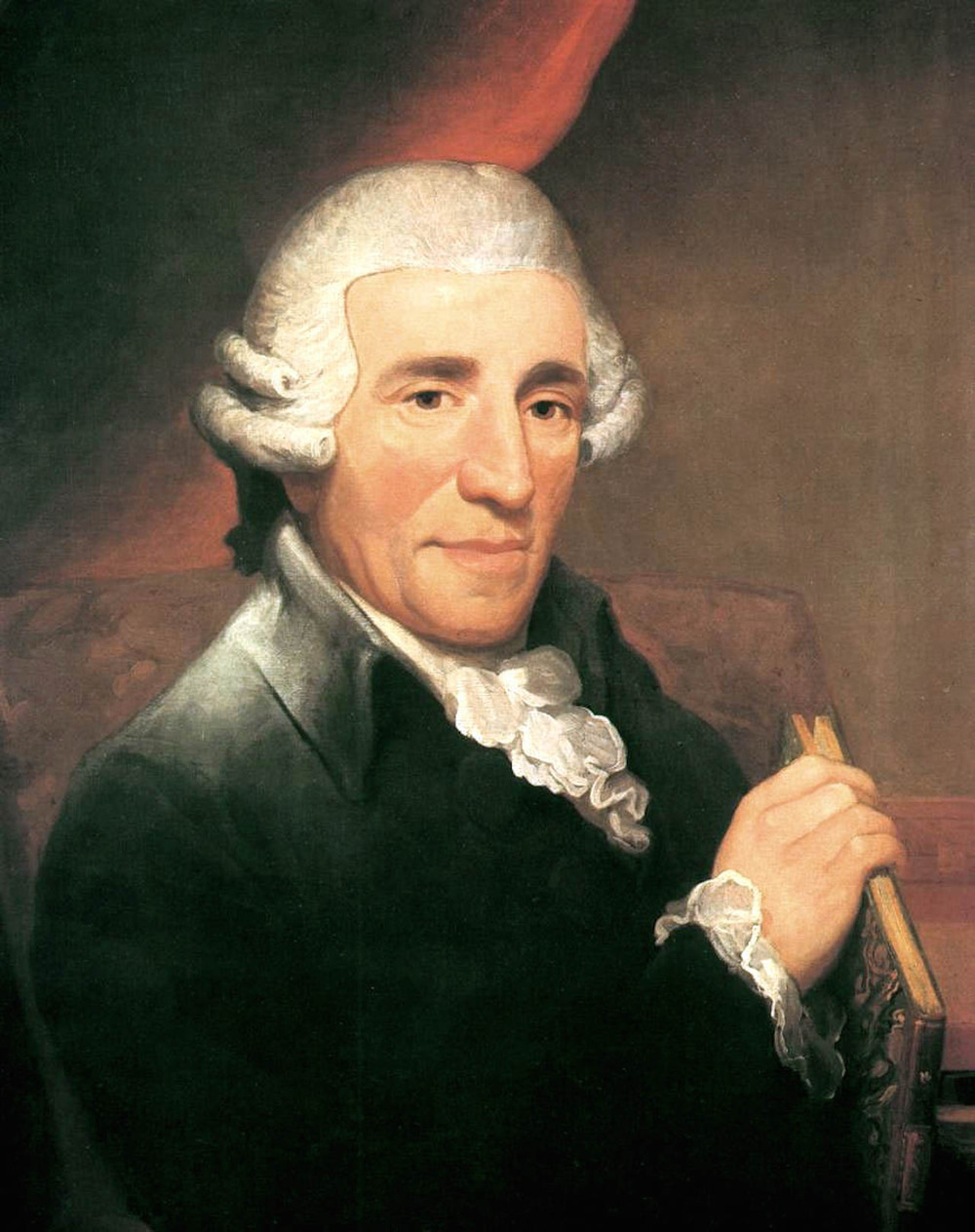 Йозеф Гайдн Соната ми минор